Start Small, Dream Big:Finding Placement That WorksCarolyn Hamilton Utah Valley UniversityORMATYCApril 28, 2017
Utah Valley University
1941: founded as a trade technical school for war effort
1987: Utah Valley Community College  (8,700 students)
1993: Utah Valley State College 		(12,000 students)
2008: Utah Valley University 		(25,000 students)
2017: Largest in Utah 			(35,000 students)
Placement Options
ACT/SAT subscores
Accuplacer

ACT/SAT + GPA
High school courses
Self-selection
Multiple measures
The  Highest Enrolled & Highest Failed Courses
25 Most Failed Courses
25 Most Highly Enrolled Courses
Two-Year Placement Expiration
Large population of students have a 2-year gap
Large non-traditional population (15-year gap)
Students’ skills do not evaporate after a set amount of time 
If not refreshed, learning curve too steep
Student skills can be refreshed quickly
Math at UVU
Two Math Departments in separate Colleges 

Student skills vary wildly in every class

70% of incoming students need remediation
Curriculum Creep
Intermediate Algebra
College Algebra
Curriculum Creep
Intermediate Algebra
College Algebra
Curriculum Creep
Intermediate Algebra
College Algebra
Curriculum Creep
Beginning Algebra
Intermediate Algebra
College Algebra
Curriculum Creep
Beginning Algebra
Intermediate Algebra
College Algebra
Curriculum Creep
Beginning Algebra
Intermediate Algebra
College Algebra
Accordion Curriculum
MAT 920 Arithmetic (3.0)
MAT 950 Pre-algebra (4.0)
MAT 990 Beginning Algebra (4.0)
MAT 1010 Intermediate Algebra (4.0)
MAT 980 (5.0)
}
}
MAT 1000 (5.0)
What We Had Tried
Summer Bridge Program 2013-2015
Summer Bridge Program 2013-2015
Summer Bridge Program 2013-2015
Pass Rate: 
50%
Summer Bridge Program
Unequal Benefit
Dubious Success Rate
Why no college algebra?
Cut Score?
Intermediate/College Algebra Combo Pilot
How to measure success?
Accuplacer given to all students during first week of course and again during last week of course in order to measure learning outcomes
Intermediate/College Algebra Combo Pilot
Intermediate/College Algebra Combo Pilot
Line of No Change
MATH 1010/1050 Combo Pilot
Lessons Learned:
Accuplacer has little correlation at any level.
Change in cut score is not the solution.
Summer 2015 ALEKS Pilot
6 weeks in ALEKS course product for $38
3 weeks with an instructor (2 hours per day)
Comprehensive Knowledge Assessment used for placement
Summer 2015 ALEKS Pilot
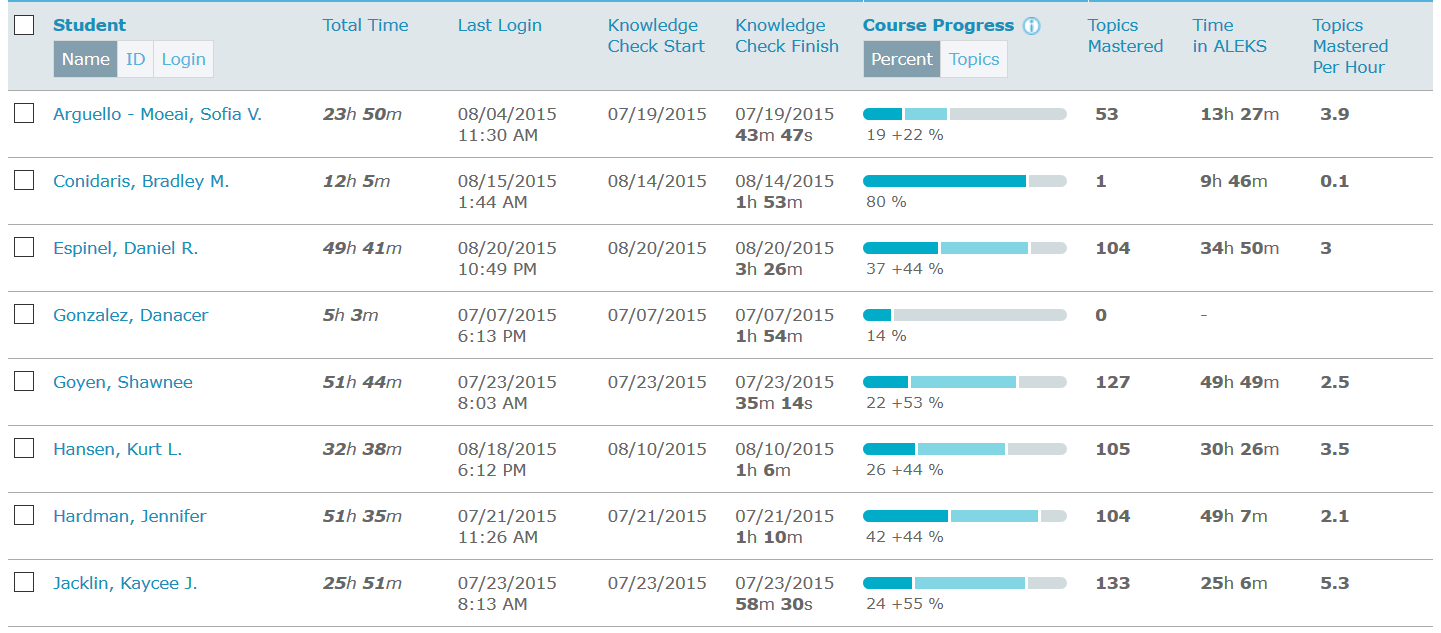 Summer 2015 ALEKS Pilot
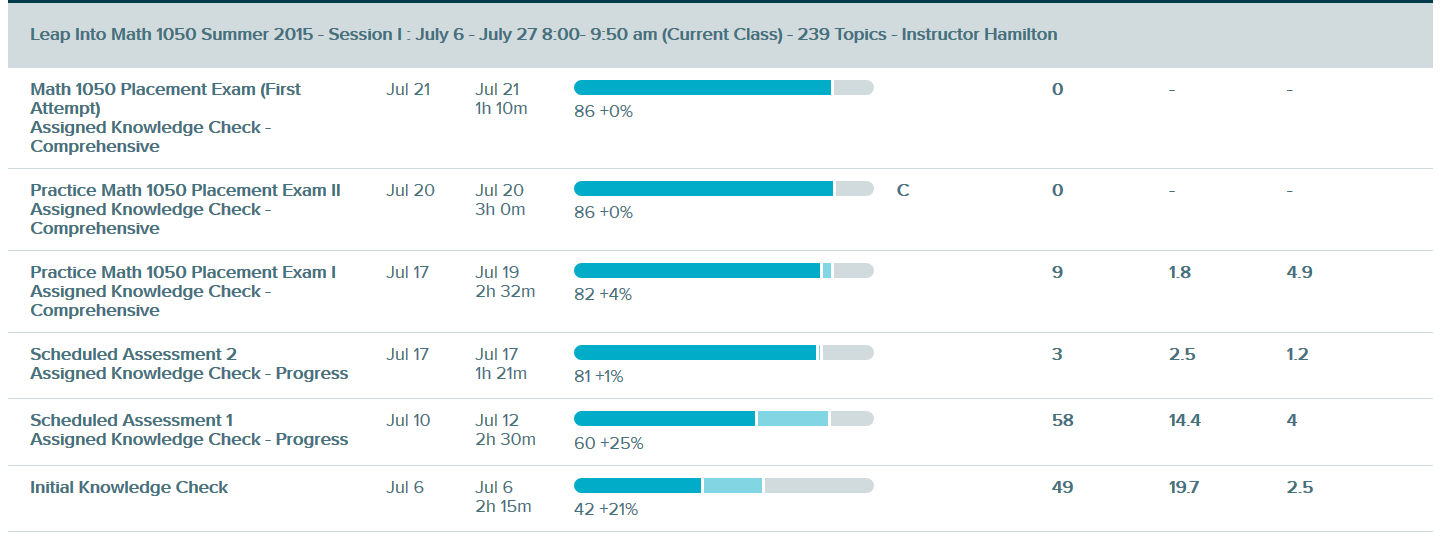 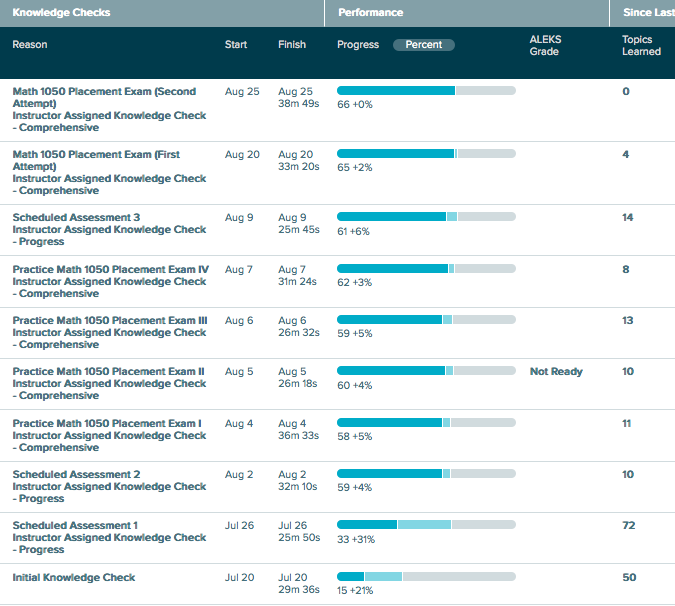 Consistent
Summer 2015 ALEKS Pilot
Lessons Learned:
Assessment with ALEKSis consistent
Summer 2015 ALEKS Pilot
Summer 2015 ALEKS Pilot
48% of students were able to place into college algebra using ALEKS placement
Successful in next course?
Summer 2015 ALEKS Pilot
80% of the students placed into college algebra by ALEKS passed 

Average grade:  B
n is too small for significance
Likely placed too low to begin with
Students are making measurable progress
Won’t work for truly developmental students
Spring 2016 QL Completion Pilot
Identified students who had stopped out without completing degree
All graduation requirements met except  Quantitative Literacy (QL)
Met minimum GPA requirements
ALEKS PPL pre- and post-tests
Spring 2016 QL Completion Pilot
Spring 2016 QL Completion Pilot
Spring 2016 QL Completion Pilot
Spring 2016 QL Completion Pilot
ALEKS can help even the most underprepared prepared students advance if they are motivated
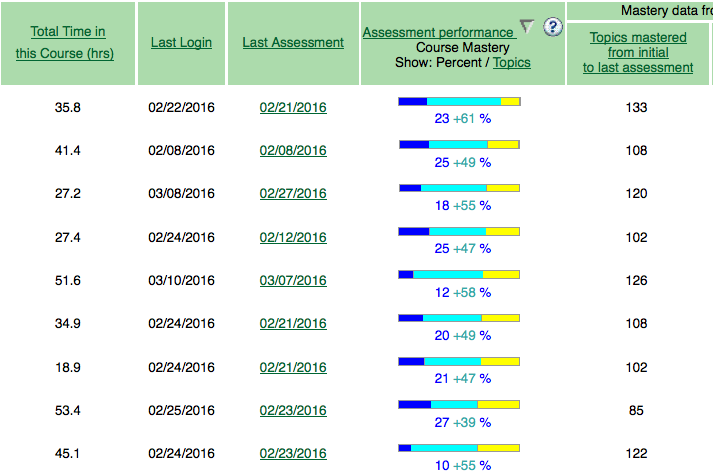 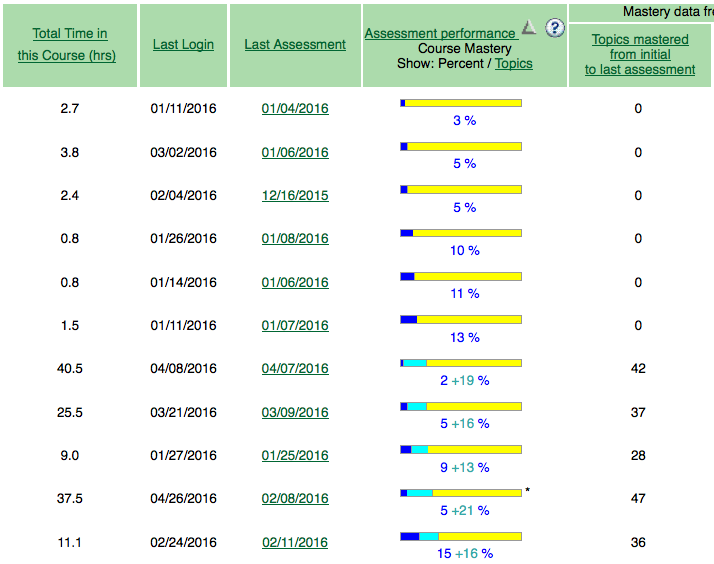 Lesson Learned:
ALEKS is multiple measures:
Mathematical knowledge
Initiative
Work ethic
Wasatch High Pilot Spring 2016
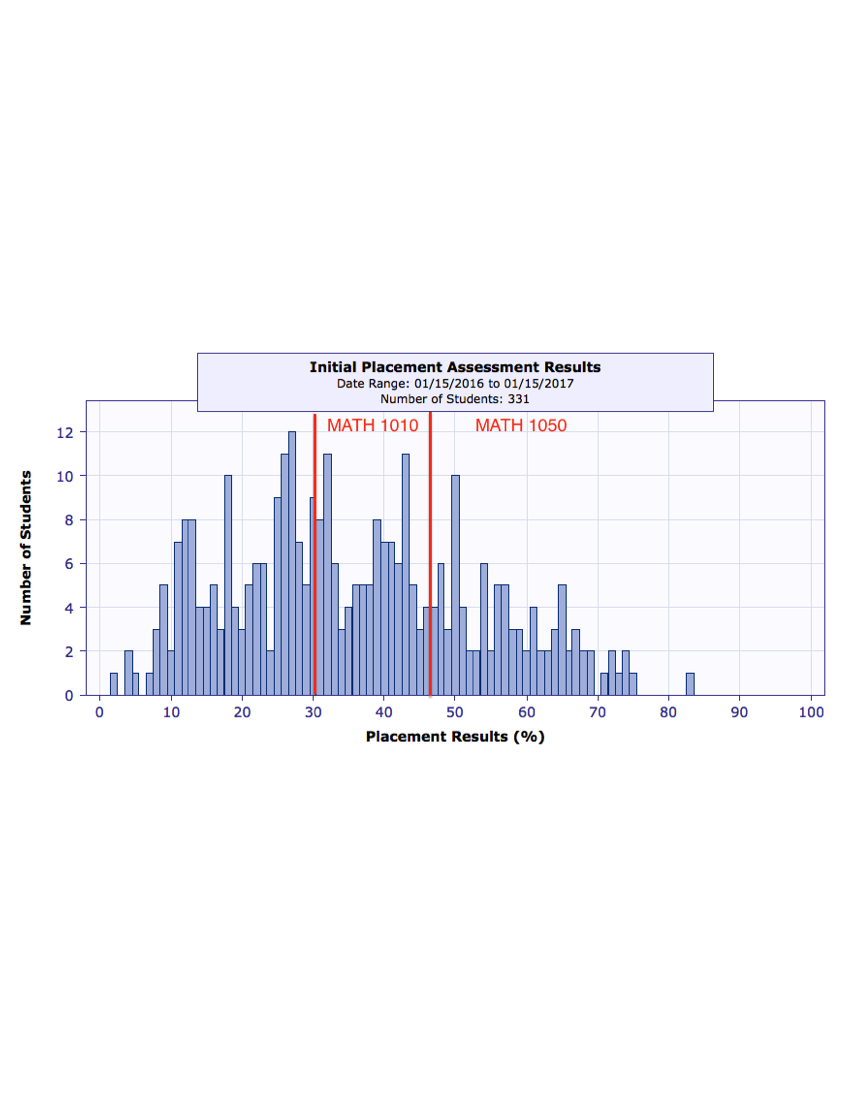 Wasatch High Pilot
N = 331
Wasatch High Pilot Spring 2016
N = 167
Wasatch High Pilot Spring 2016
N = 167
Wasatch High Pilot
Lessons Learned:
Not all SM3 students are created equal

No one placed lower on a retake with ALEKS
Predictable Placement
Better Placement
More accurate placement 
More homogenous classes
Higher pass rates
Potential to inform curriculum
Seamless transition from high school to college

Opportunity to improve placement level
Transparency means less frustration
Less wasted time and money
Less anxiety about math placement across campus
What is ALEKS?
Assessment and LEarning in Knowledge Spaces
What’s a knowledge space?

Intricate mathematical data structure of prerequisite knowledge chains
Knowledge Spaces
Distributive Property, Least Common Denominator, combining similar terms, adding positive and negative numbers, dividing two numbers, balancing an equation, multiplying fractions, multiplying positive and negative numbers, cancelation property of fractions
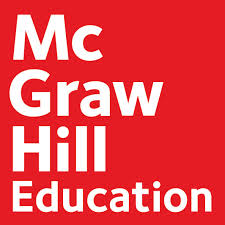 Unknown
{a, c, i, g, h}
Known
{c, i, g, h}
{a, g, h, i}
{g, h, i}
{c, g, h}
{c, i, g}
{c, i, h}
{g, h}
{i, g}
{c, g}
{i, h}
{c, i}
{c}
{i}
{g}
{ }
[Speaker Notes: After the initial assessment.  In this case, a student  is in a state where have mastered topics. G, H, I.  Because on the initial assessment, they demonstrated this, we can infer that everything below the state g, h, I is also known to the student.]
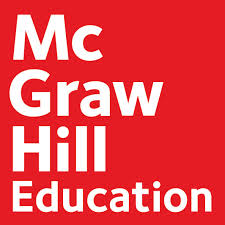 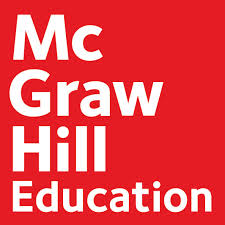 Unknown
{a, c, i, g, h}
Known
{c, i, g, h}
{a, g, h, i}
{g, h, i}
{c, g, h}
{c, i, g}
{c, i, h}
{g, h}
{i, g}
{c, g}
{i, h}
{c, i}
{c}
{i}
{g}
{ }
[Speaker Notes: These are the subsets of the knowledge state which means the student “knows” these items as well.]
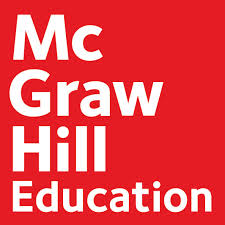 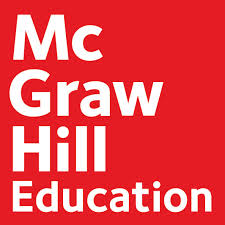 Unknown
{a, c, i, g, h}
Known
Ready to Learn
{c, i, g, h}
{a, g, h, i}
{g, h, i}
{c, g, h}
{c, i, g}
{c, i, h}
{g, h}
{i, g}
{c, g}
{i, h}
{c, i}
{c}
{i}
{g}
{ }
[Speaker Notes: Because a student knows g,h,i,; they’re also ready to learn topic c.]
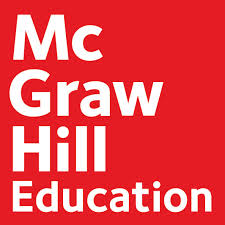 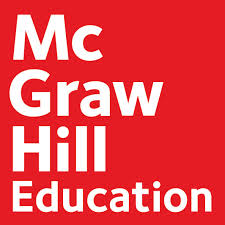 Unknown
{a, c, i, g, h}
Known
Ready to Learn
{c, i, g, h}
{a, g, h, i}
{g, h, i}
{c, g, h}
{c, i, g}
{c, i, h}
{g, h}
{i, g}
{c, g}
{i, h}
{c, i}
{c}
{i}
{g}
{ }
[Speaker Notes: Or you can go here. Note, you are just adding {a}.]
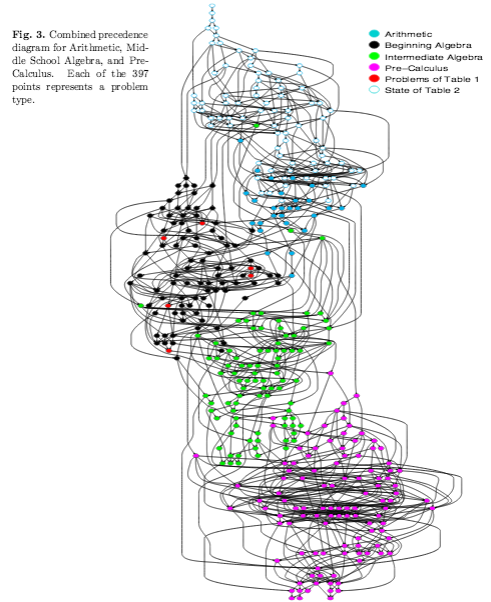 Lessons Learned
Assessments need to be proctored
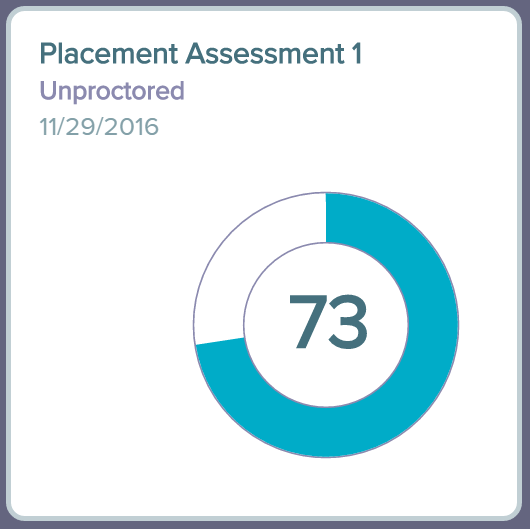 Lessons Learned
Assessments need to be proctored
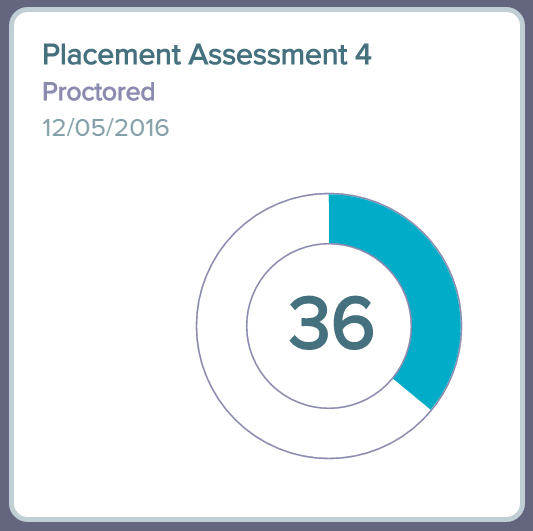 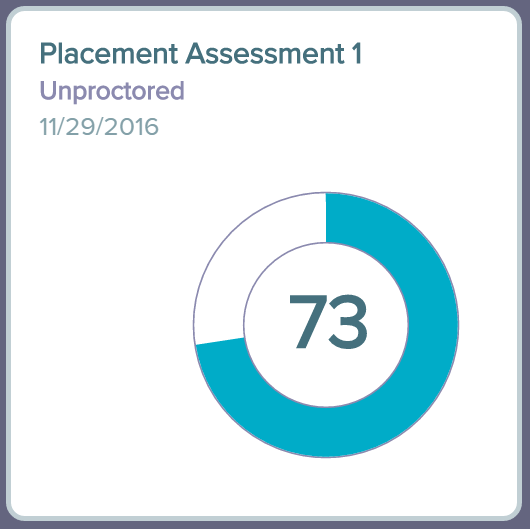 Lessons Learned
Proctored Placement
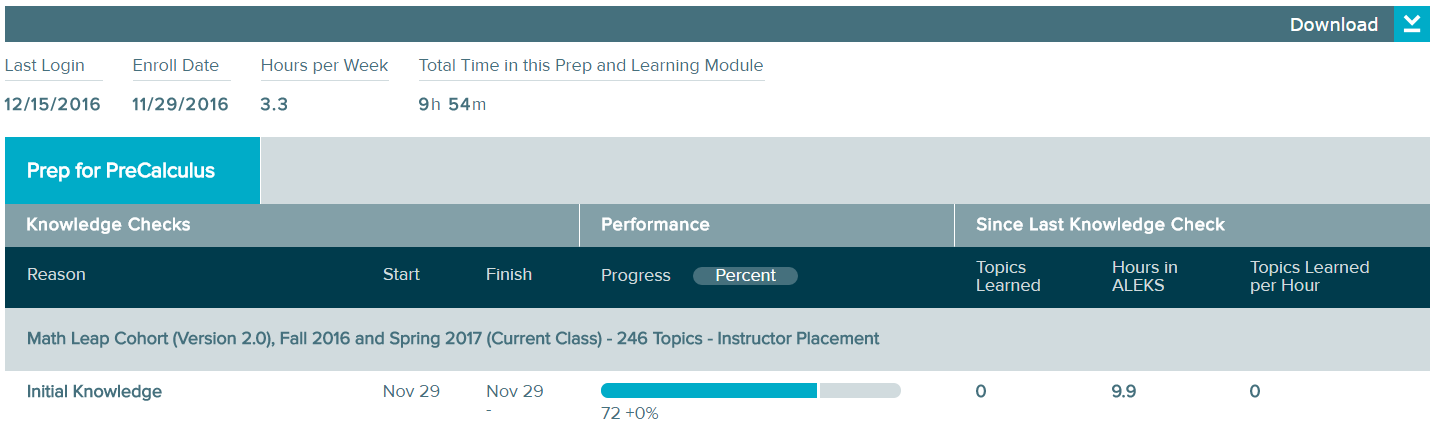 Lessons Learned
Proctored Placement
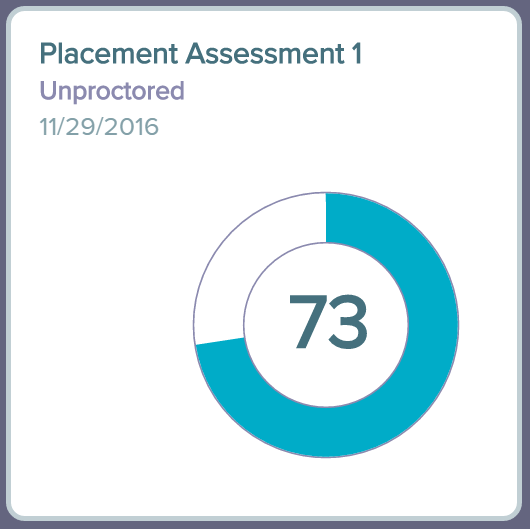 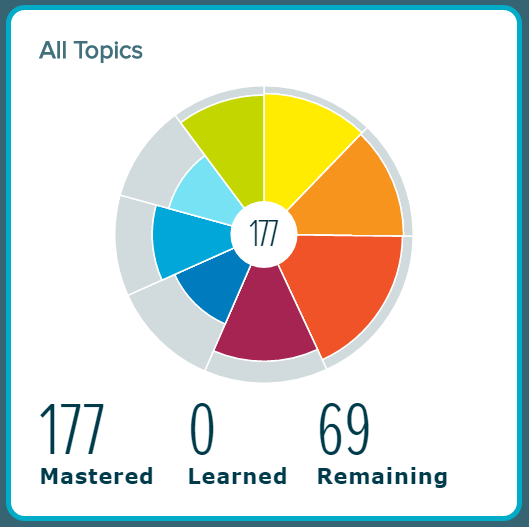 Lessons Learned
Proctored Placement
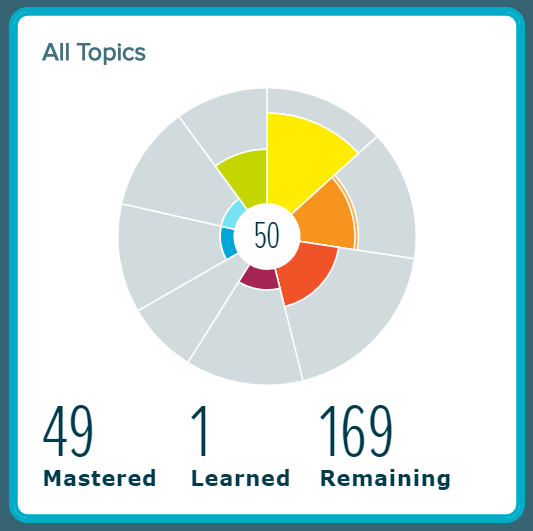 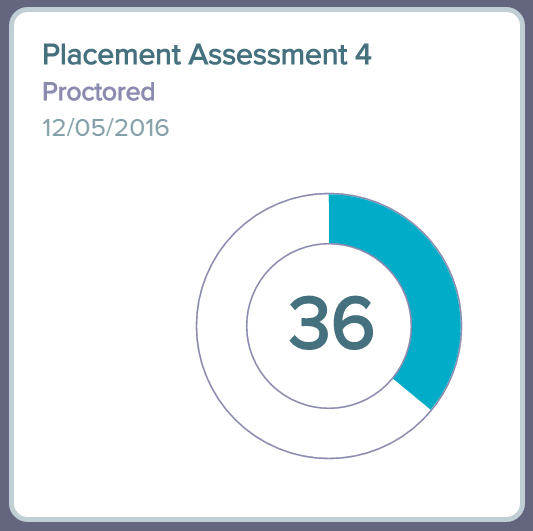 Lessons Learned
Proctored Placement
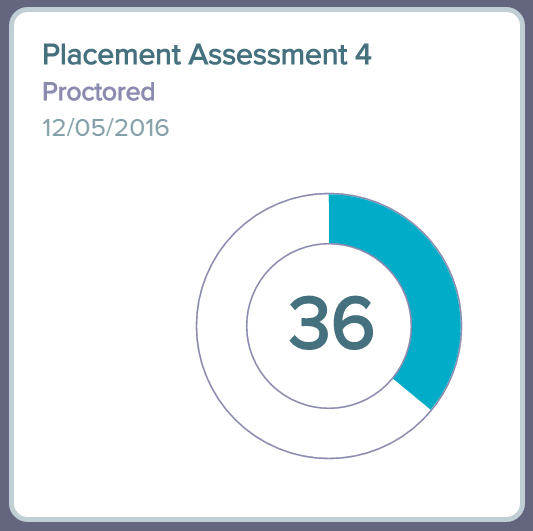 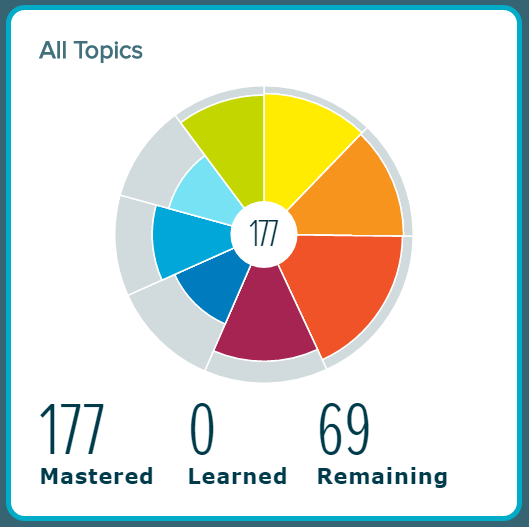 Student Messaging
“Be honest or you may be placed in a higher course and possibly fail”
Don’t ruin your study plan! You’ll be forced into a higher learning module and review material won’t be available before your retake.
Savings from Improved Placement based on Fall 2016 enrollments
Fewer Courses Needed:  50% of students skip at 			least one math course with ALEKS
	50% of 3,574 in dev math = 1,787 fewer 					students 
= 60 sections of 30 students
Fewer Courses Repeated: 80% pass rate means  808 students that won’t need repeat a math class
= 27 sections of 30 students
After One Year…
Senior Academic Vice President is convinced
Math faculty are convinced
Advisors are (mostly) convinced but worried
High-level Student Affairs (mostly) convinced but worried
Developmental math faculty are resigned
Accuplacer contract expiring Fall 2017
How to Implement?
Find: Accuplacer
Replace: ALEKS PPL
Fundamental Questions
Who pays?
Proctored or unproctored?
When to place?
Guided study? Emporium? Self-study?
Who is in charge?
When to place?
Approach placement as a process, not an event
Placement required for admission?
Freshman Orientation
Expiration of placement scores?
“Just-in-time” placement
What We Did
Placement no longer required before admissions
3rd week structured enrollment decision
Placement not part of Orientation
Guided study?
Guided study?
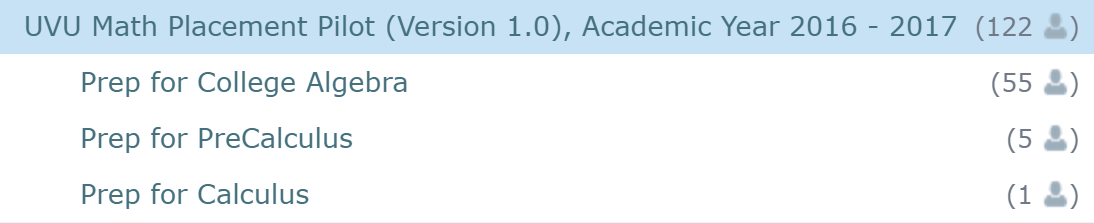 50% of students started a Prep Module working independently
Guided study?
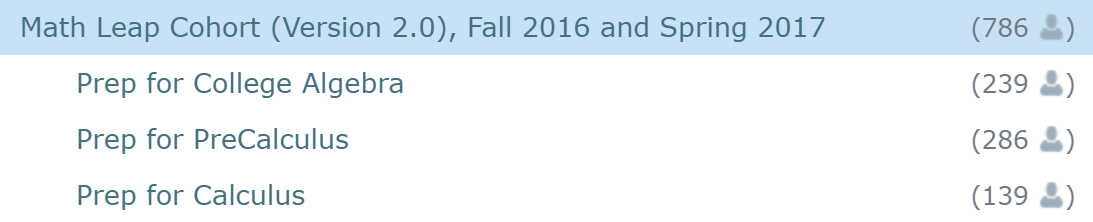 84% of students started a Prep Module working with a faculty member
MATH 100R Math Leap
Meets for 2 hours once each week with full-time faculty member for 7 ½ weeks
Proctored placement on first and last day 
Math help, advising and ALEKS guidance
Minimum hours per week in ALEKS required
Non-credit and 1.0 credit options
MATH 100R Math Leap

Average of 1.1 courses skipped per student

Initial: 70% test Beginning Algebra or lower
Final: 75% test Intermediate Algebra or higher
Who is in charge?
Academic department sets policies, guidelines, deadlines, etc.
Who is responsible?
Implementation done by IT, Registrar, Admissions, Advising, Testing Services,  High School Coordination, Orientation
Key Areas to Consider
Placement Product 
Data analysis
IT implementation
Campus communication
 hotline, website, emails
Support Services
Labs, TAs, proctoring
Proctoring
Concurrent Enrollment
Advising
Student Retention
Admissions
IT Coordination
Marketing
Registration
ALEKS Cohorts
Faculty liaison
Math Leap
Math Lab Tutoring
Lessons Learned
Changing attitude and beliefs takes time
Many, many meetings
“One more barrier”
Majority of work done by Student Affairs
Respect their workload
IT for ALEKS has been easy
IT for Banner processes takes more time
Hurdles to Clear
Strong tradition of ACT/SAT placement
Multiple placements in ALEKS
Too expensive
Textbook publisher’s product
Admissions policy requires placement
State contract with Accuplacer
Multiple measures are needed
Accordion Curriculum
MAT 920 Arithmetic (3.0)
MAT 950 Pre-algebra (4.0)
MAT 990 Beginning Algebra (4.0)
MAT 1010 Intermediate Algebra (4.0)
MAT 980 (5.0)
}
}
MAT 1000 (5.0)
Accordion Curriculum
MAT 920 Arithmetic (3.0)
MAT 950 Pre-algebra (4.0)
 MAT 990 Beginning Algebra (4.0)
MAT 1010 Intermediate Algebra (4.0)
MAT 950 (4.0)
Accordion Curriculum
MAT 920 Arithmetic (3.0)
MAT 950 Pre-algebra (4.0)
 MAT 990 Beginning Algebra (4.0)
MAT 1010 Intermediate Algebra (4.0)
MAT 950 (4.0)
MAT  1000 (4.0)
Accordion Curriculum
MAT 920 Arithmetic (3.0)
MAT 950 Pre-algebra (4.0)
 MAT 990 Beginning Algebra (4.0)
MAT 1010 Intermediate Algebra (4.0)
MAT 950 (4.0)
MAT  1000 (4.0)
GE Math  (3 options)
Pathway – Quantitative Reasoning
Pathway – College Algebra
ALEKS Testimonials
Long JourneyDisruptiveWorth the Work
Questions